VHC010-VHC011The mini-industrial vacuums rangecompressed air drive
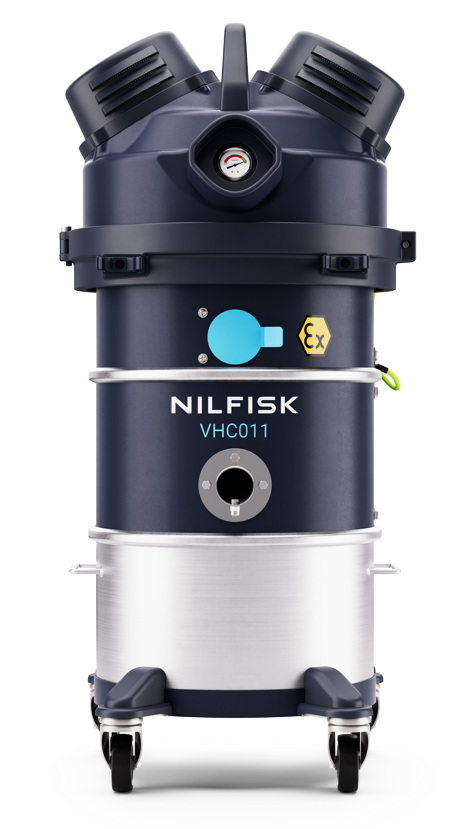 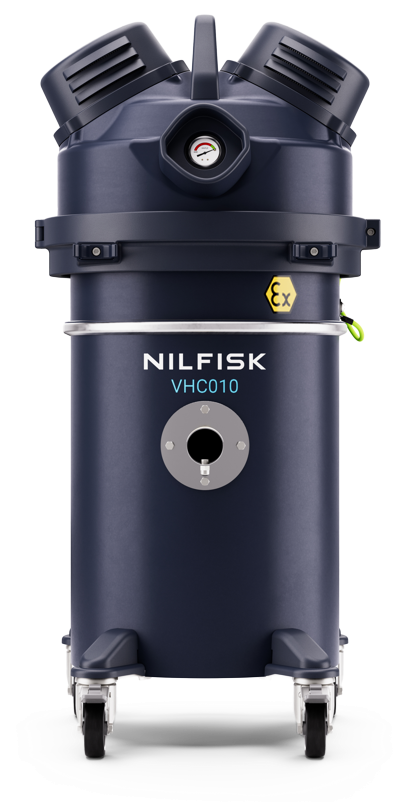 Agenda
1
Mini IVS range and layouts
5
Marketing material
2
Jobs to be done
6
Technical specification
3
Key features and benefits
7
Naming and hierarchy
4
Accessories
8
The corporate responsibility
2
COMPANY CONFIDENTIAL
1
Mini IVS compressed air layouts
3
COMPANY CONFIDENTIAL
VHC010 / VHC011 Z1
Compressed air industrial vacuum cleaner
Compressed air driven industrial vacuum cleaner 
An industrial vacuum powered by compressed air is a device used for cleaning and maintaining industrial environments. It operates by using a high-speed air stream, generated through an air compressor, to create powerful suction that collects dust, debris, liquids, and other materials. 

Main applications
Compressed air is often preferred in environments where electricity could pose a risk or where it's necessary to handle flammable or combustible materials, as the use of compressed air eliminates the risk of electrical sparks. They are utilised in a variety of industries, including, electronic, pharmaceutical, additive manufacturing, and chemical industry, to keep workplaces clean and improve safety and operational efficiency.
4
COMPANY CONFIDENTIAL
Mini IVS
Range introduction
Introduction
Mini-IVS is a platform of industrial vacuum cleaner of small and compact footprint. The range is designed for industrial application as alternative solution to the 400 mm platform, bigger machine VHC110 and VHC120, always compressed air driven.

Designed for dry collection of powders and fine powders or grains, combustible and or conductive and hazardous dusts.

Range key feature:
One layout with safe disposal – body 010
One layout with pull clean filter cleaning system without needs of consumable – body 011
Lightweight and robust, perfect solution for fast and frequent cleaning job also in narrow spaces or when the are obstacles on the floors or difficult places to reach
New dedicated range of industrial reduced footprint accessories, EXA
MEET NILFISK’S MINI INDUSTRIAL VACUUMS 
Small but mighty
Maximum performance, safety, and flexibility. Minimum footprint.
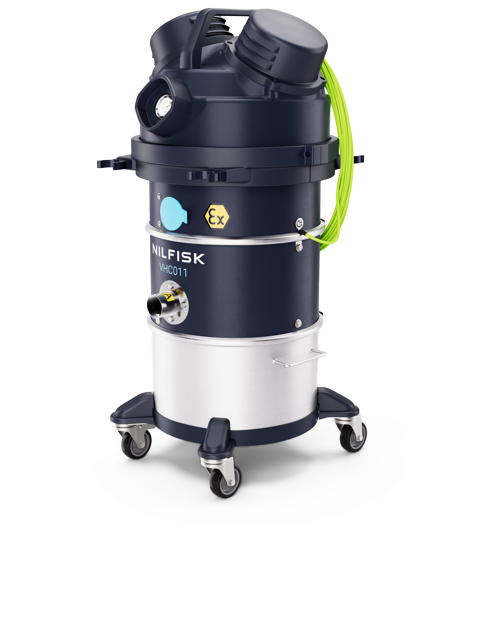 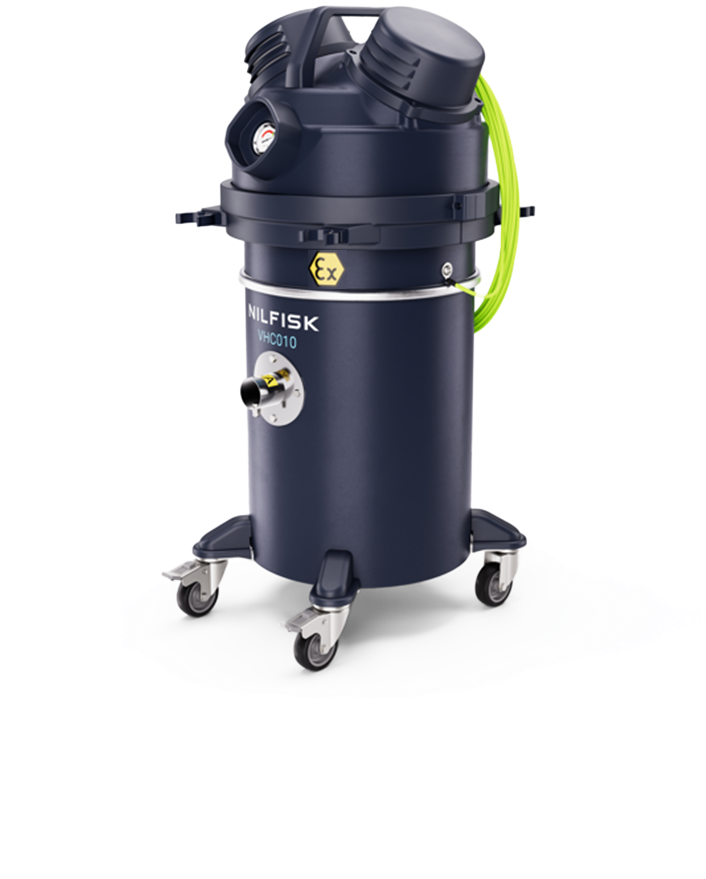 5
COMPANY CONFIDENTIAL
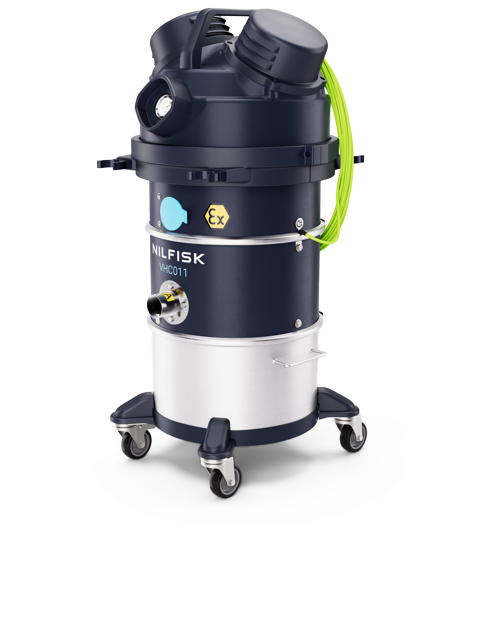 Mini IVS
Layout
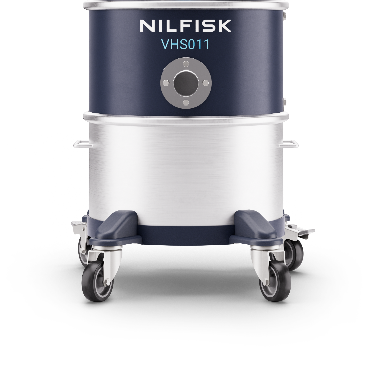 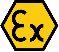 Pull&Clean – body 011
Container 15 L with removable wheel-base
Optional Upstream HEPA14 filter (US included)
Suitable for combustible dust and ATEX
Suitable for hazardous dust
Body 011
VHC011 Z1 EXA
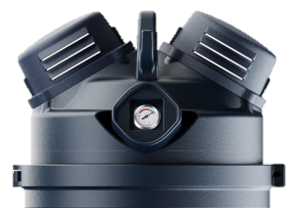 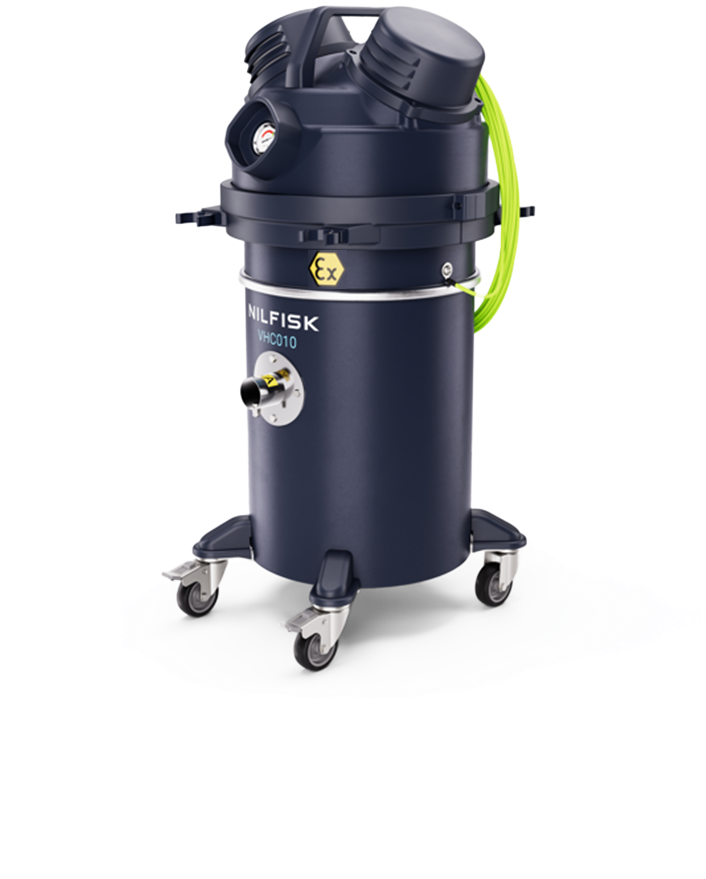 Pump enclosure
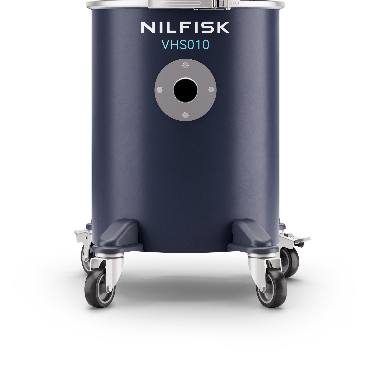 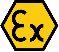 Safe disposal – body 010
Container 30 L
Configuration: bag filter + safety filter H14
Suitable for combustible dust and ATEX
Suitable for hazardous dusts
Body 010
VHC010 SBS Z1 EXA
6
COMPANY CONFIDENTIAL
Product definition: compressed air architecture
Section view: flow schematic and architecture Z1/EXP models
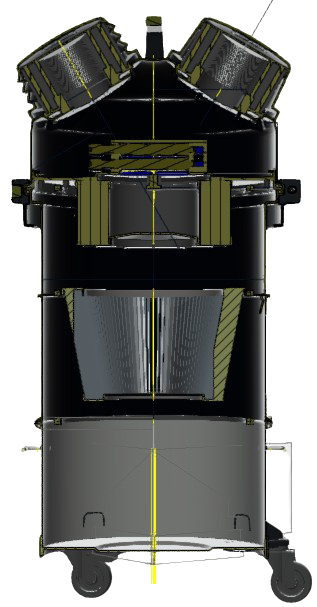 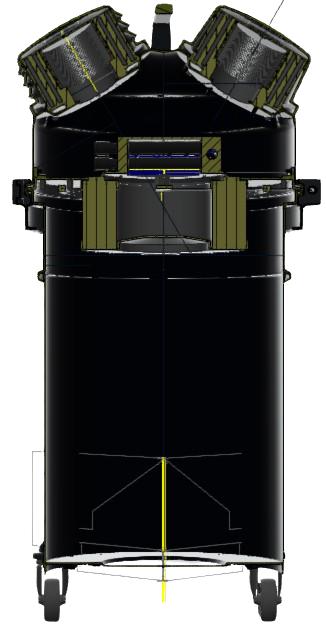 VHC011 Z1 EXA 
With conical cartridge Class M and Pull&Clean™

*ULPA for stainless steel versions
VHC010 Z1 EXA
Safe disposal with:
Class M antistatic fleece filter
E10
E10
E10
E10
H14 HEPA
H14 HEPA
VHC010 Z1 EXA DBS 
Safe disposal with:
Class M antistatic fleece filter + guillotine valve
MCLASS cartridge
MCLASS bag filter
Process air
VHC010 Z1 EXA SBS
Safe disposal with:
Safe bag system: SBS
Cleaned Process air
UP to 3 filtration stage
Always 3 filtration stage
7
COMPANY CONFIDENTIAL
2
Jobs to be done
8
COMPANY CONFIDENTIAL
Focus segments and jobs to be done
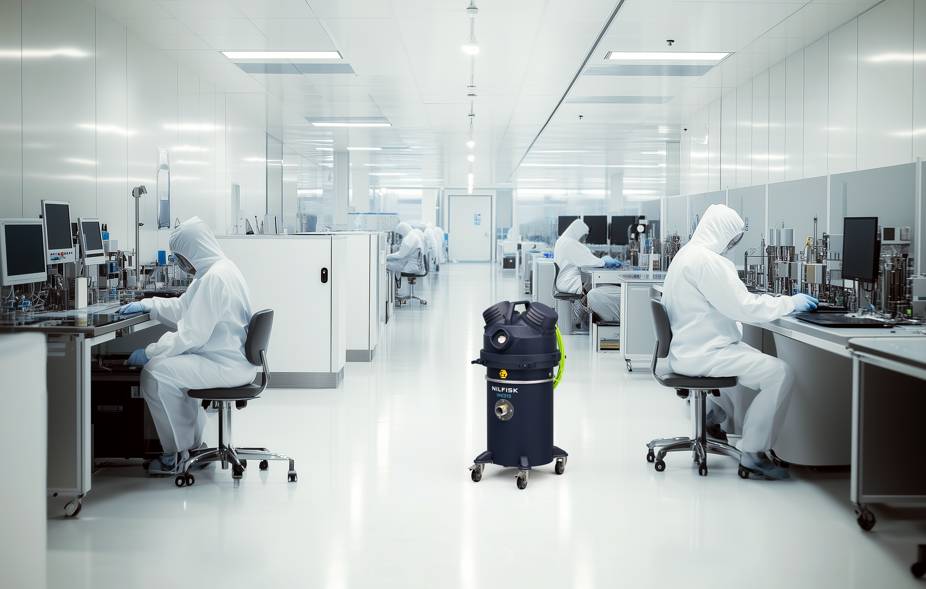 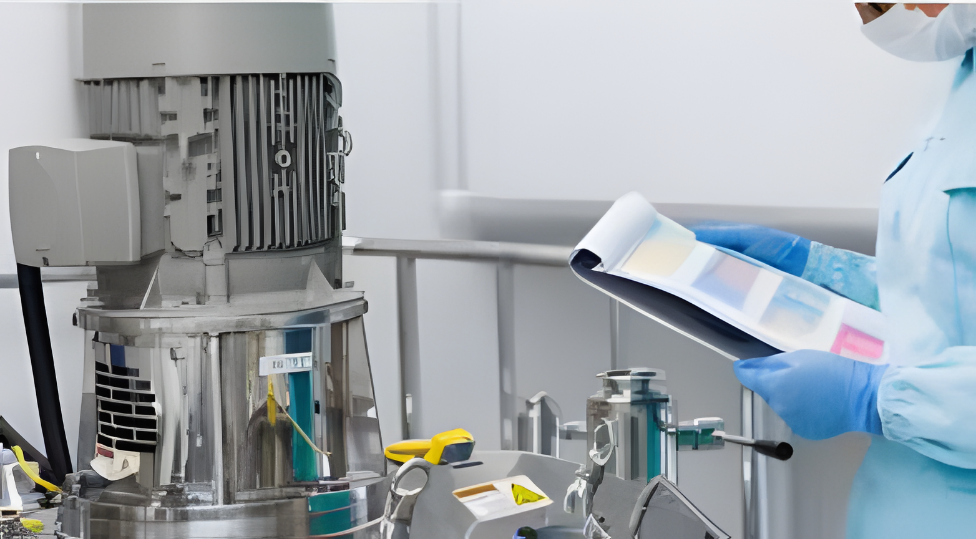 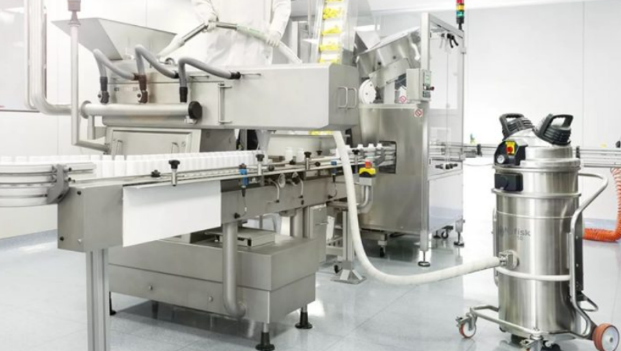 Chemical Industry
Laboratories and production

Typical cleaning job: 
Collecting powders in environments with solvents, test batches…
Cleaning of floors, desks, surfaces

Key features:
For Z1 Atex zones and for combustible dusts
Long life filter and no consumables
Washable container
Downstream ULPA filters option available
Pharma
Primary and secondary packaging 

Typical cleaning job: 
Cleaning pharmaceutical process machines or process equipment
Cleaning laboratories equipment in Z1 areas

Key features:
Fully Stainless-steel body
HEPA14 filtration 
Not contaminating working environment
Downstream ULPA filters option available
AM industry
Production line, part of the process

Typical cleaning job: 
Collection and cleaning metal 3D printers, glove box, finished parts, emptying bins…


Key features:
Certified for conductive combustible dust, safe with IP65 enclosure
Safe bag system disposal
Downstream ULPA filters option available
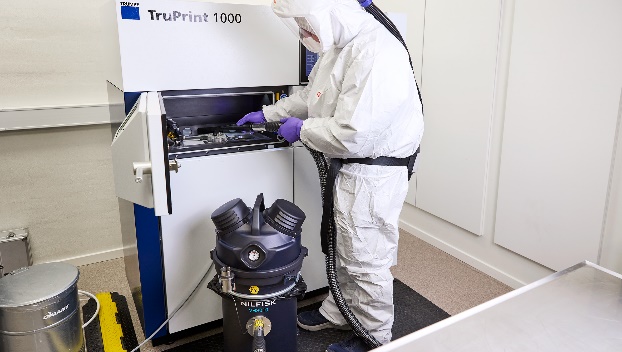 Electronic
PCB production, components production

Typical cleaning job: 
Cleaning of work benches and working areas using existing pneumatic lines
Cleaning of floors, and surfaces

Key features:
No electrical parts
Easy to connect to existing pneumatic distribution
Avoid spark generation
9
COMPANY CONFIDENTIAL
3
Key features and benefits
10
COMPANY CONFIDENTIAL
Key features and design
Handle with grounding cable holder
VHS011 Z22 EXA / C2D2
Air supply
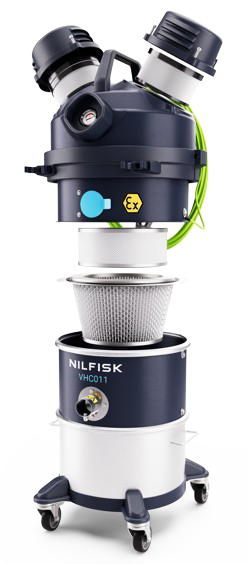 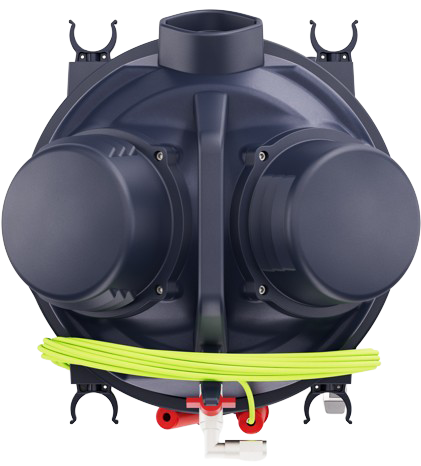 Vacuum gauge for a constant monitoring of the performance and filtration efficiency
Free dust pump enclosure with optional downstream ULPA filter
Grounding clamp
Rounded shape for an easy cleaning of the overall surface
PullClean cleaning filter system, easy and efficient operation
Quiet – only 70 dB(A) level noise
High efficiency filters: M-Class (as standard); PTFE or HEPA 14 upstream filter 99,995% 0.1-0.2 microns (as option) all filters are antistatic
Accessories holder
Easy and fast service: everything quickly accessible
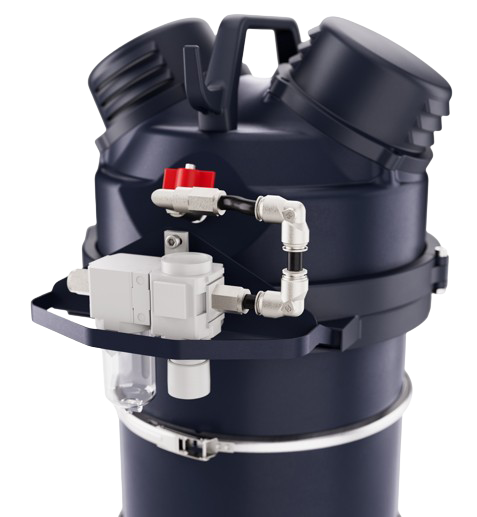 Air manual valve
Safe and mistake proof connection for certified ATEX accessories Ø40 EXA
Fully grounded and bonded,  avoids electrostatic sparks, electrical hazard
15 L removable container AISI304, easily washable thanks to removable wheel-base
Parking brake, stable also on slightly sloped
Protection bracket
Optional pressure regulator
High manoeuvrable thanks to the 4 ball bearing pivoting wheels
Antistatic wheels
11
COMPANY CONFIDENTIAL
Key features and design
Handle with grounding cable holder
VHC010 Z1 / CID1
Air supply
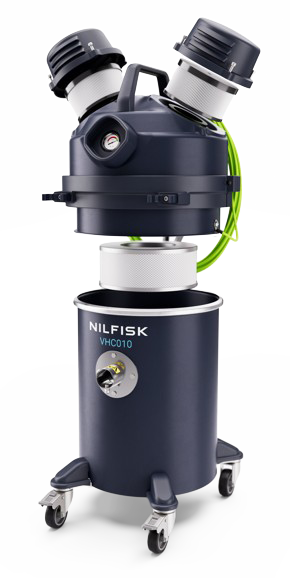 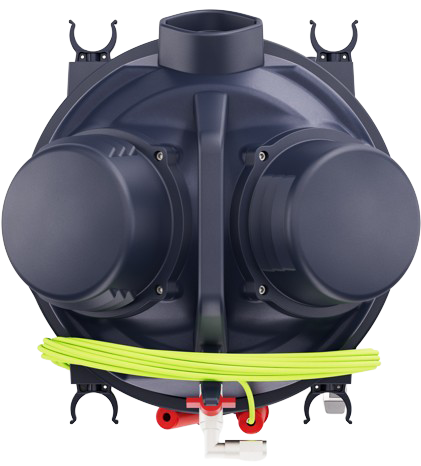 Vacuum gauge for a constant monitoring of the performance and filtration efficiency
Free dust pump enclosure with optional downstream ULPA filter
Grounding clamp
HEPA 14 safety filter efficiency 99,995% 0.1-0.2 microns
Rounded shape for an easy cleaning of the overall surface
30 L externally painted AISI 304 container
Accessories holder
Quiet – only 70 dB(A) level noise
Safe and mistake proof connection for certified ATEX EXA accessories Ø40
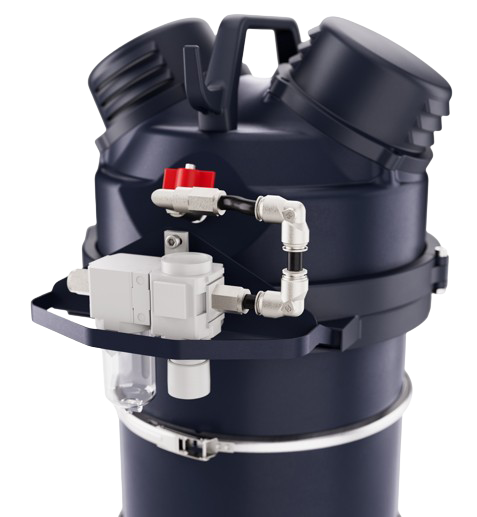 Convenient and safe disposal system
Air manual valve
Fully grounded and bonded,  avoids electrostatic sparks, electrical hazard
Parking brake, stable also on slightly sloped
Antistatic wheels
Protection bracket
Optional pressure regulator kit
High manoeuvrable, container with 4 ball bearing pivoting wheels
12
COMPANY CONFIDENTIAL
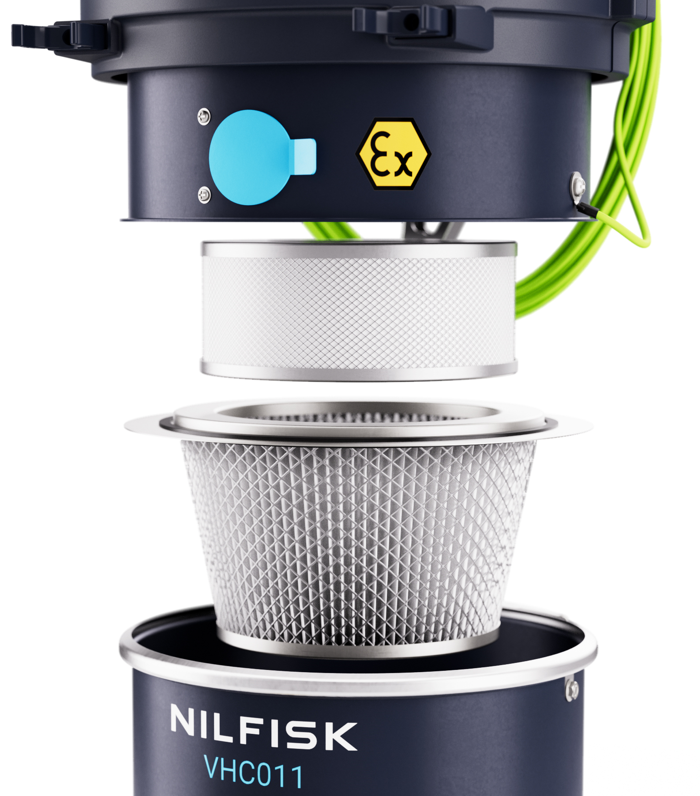 PullClean
VHC011 Z1 EXA
Efficient filter cleaning
Description
Pull clean filter cleaning system is a manual system with which operator can easily clean the filter and keep high the efficiency of the vacuum cleaner

How it works
The cleaning of the filter is done with the inlet of the machine closed
Three rapid opening and closing of the blue flap create a counter impulsive flow into the filter that is in this way cleaned
Rapidly repeat the cleaning process for three times for the perfect cleaning of the filter

Value and benefit
Reduced maintenance 
Stable performance make faster the cleaning job
Safe method of clean the filter without stop the suction
13
COMPANY CONFIDENTIAL
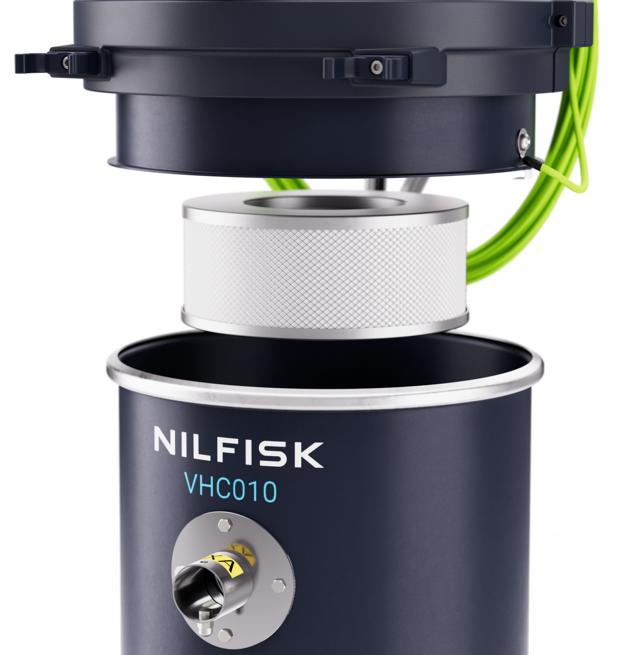 Safe bag system
VHC010 Z1 EXA SBS
No dust exposure
Description
SBS models are quipped with the safe bag system; this disposal system allow to dispose the collected material without being in contact with the material itself

How it works
It is built with a CLASS M fleece filter and a special bag inlet with safety guillotine valve, externally protected by a conductive and resistant plastic bag
The bag filter safely collect the material, external plastic bag protects operator from the contact with the filtering bag during the disposal procedure
The guillotine valve, when manually closed, avoid any leakage of dust from the inlet of the safe bag system

Value and benefit
Perfect protection accordingly different types of hazardous dusts
Secondary protection with HEPA14 certified filter
Safe, easy and quick disposal system
14
COMPANY CONFIDENTIAL
4
Accessories and optionals
15
COMPANY CONFIDENTIAL
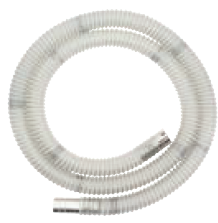 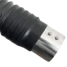 Mini IVS VHC010 Z1 & VHC011 Z1
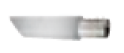 EXA connection with PIN
EXA Ø40 mm accessories (also for IECEX and CID1)
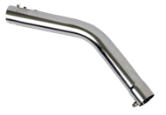 EXA antistatic hose 3 m 
EXA bent connection
EXA conductive cone
EXA antistatic hose 3 m polyurethan FDA
EXA bent connection AISI 304
EXA antistatic cone silicon transparent 
EXA flat lance AISI 304 300 mm NEW
EXA silicon nozzle with D40-32 reduction
EXA antistatic hose 3 m,
EXA bent connection AISI 304
EXA AISI 304 antistatic cone
EXA AISI 304 flat lance 300 mm NEW
EXA AISI 304 antistatic round brush
 EXA small handgrip (for bent connection) NEW
EXA AISI 304 mobile floor nozzle 300 mm NEW
EXA antistatic hose 3 m FDA,
EXA bent connection AISI 304
EXA conductive cone black
EXA flat lance AISI 304 300 mm NEW
EXA conductive nozzle Ø40-32
Basic Ø40 mm EXA (available also in combo version: CB)
4072400773
Machineries FDA Ø40 mm EXA 
(complete) Ø40 mm
4072400822
General cleaning Ø40 mm EXA
4072400824
Machineries conductive Ø40 mm EXA (complete) Ø40 mm
4072400823
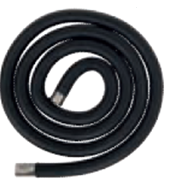 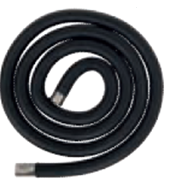 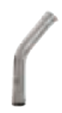 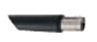 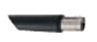 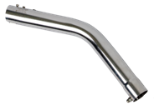 2
4
2
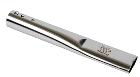 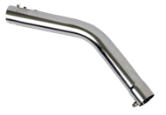 2
7
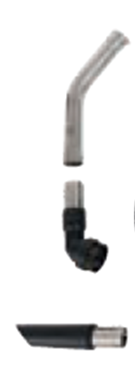 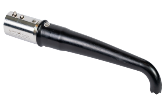 5
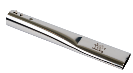 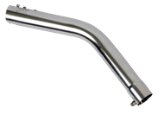 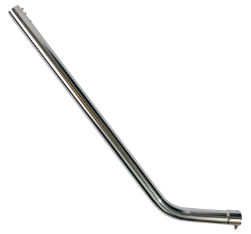 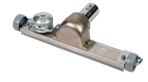 5
4
2
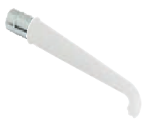 5
4
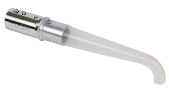 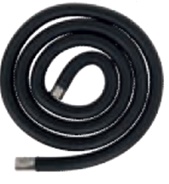 6
3
3
1
1
1
1
3
3
16
COMPANY CONFIDENTIAL
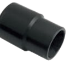 Mini IVS VHC010 & VHC011 combustible dust
ACD sleeve connection
ACD Ø40 mm accessories kits
Flex conductive hose 3 m + sleeves
AISI304 bent connection
Conductive cone
Basic ANTIST. Kit ACD Ø40
4072400825
Flex conductive hose 3 m + sleeves
AISI304 bent connection
Conductive cone
AISI 304 flat lance 300 mm NEW
Antistatic floor nozzle 300 mm NEW
AISI 304 small handgrip 2 parts NEW
Round antistatic brush
General kit ACD Ø40
4072400774
Antistatic FDA transparent hose 3 m + sleeves,
AISI 304 bent connection
Silicone Antistatic FDA Cone 
Flat lance AISI 300 mm NEW
Reducer Ø40/Ø32 SS 
Flexible nozzle autoclavable Ø32
Machineries FDA ACD kit Ø40
4072400826
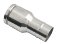 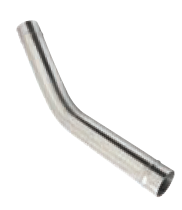 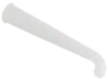 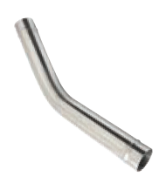 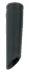 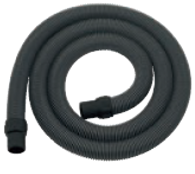 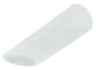 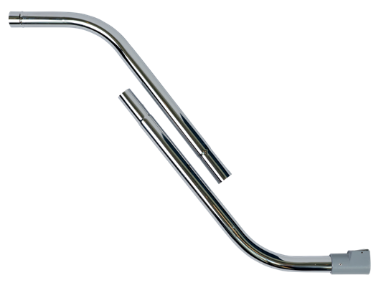 5
2
2
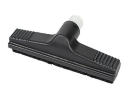 6
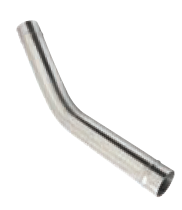 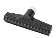 6
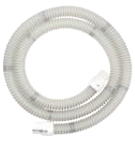 5
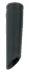 1
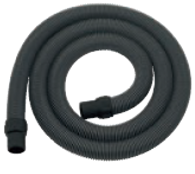 3
3
2
1
3
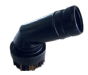 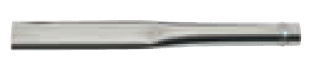 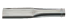 1
4
7
4
17
COMPANY CONFIDENTIAL
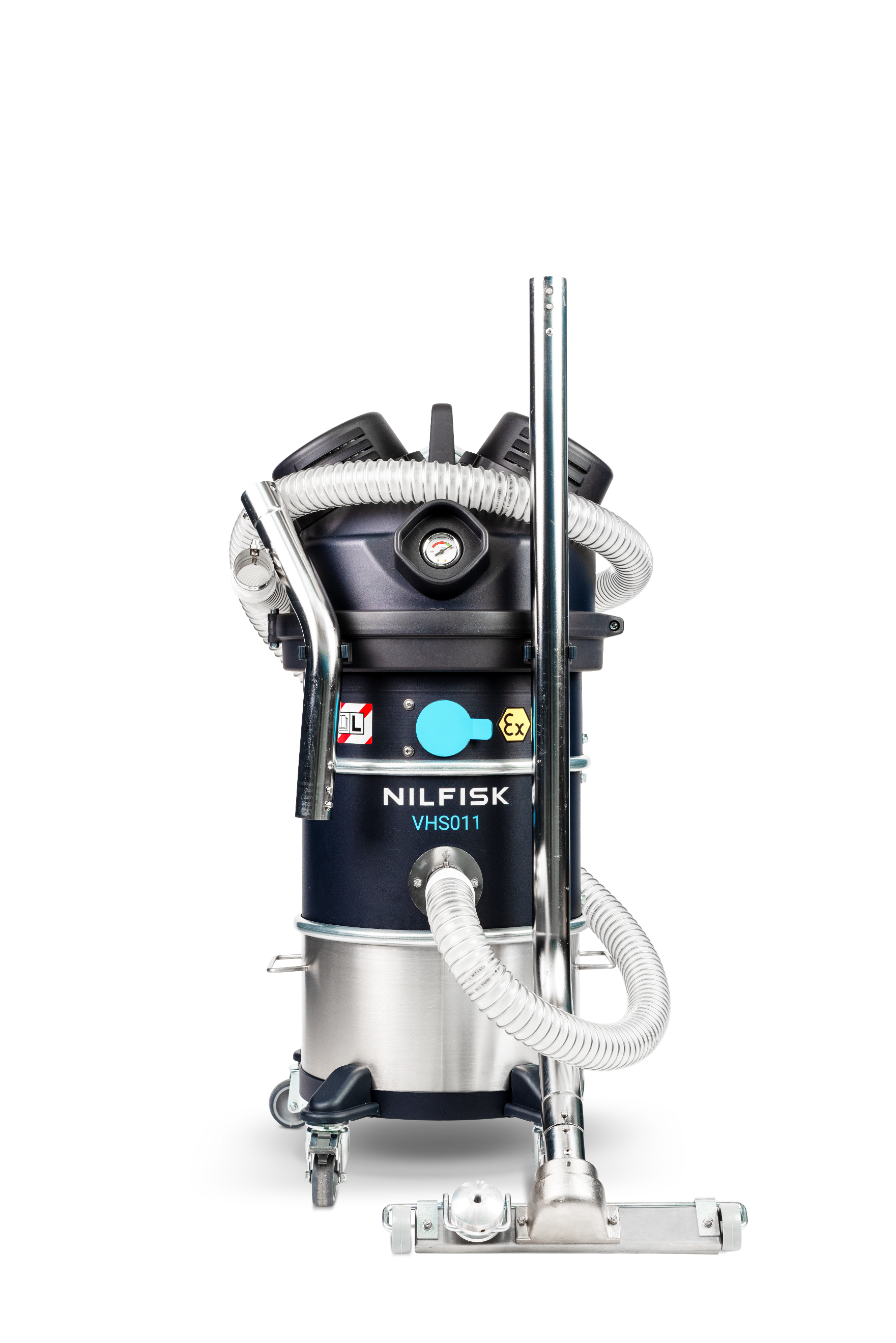 Accessory holder
Parking position
Description
Four convenient and robust clips, two each side, useful to easily transport up to 4 end tools

How it works
When IVAC is parked, the accessories holder can easily keep the new small handgrip and floor nozzle
Disconnect hose from IVAC’s inlet and handgrip for an easiest positioning 
Disconnect bulky accessories, as handgrip and floor nozzle, before moving the machines

Value and benefit
Accessories always nearby
Parking with minimum space occupation
Electric version represented
18
COMPANY CONFIDENTIAL
Product definition
New pressure regulator kit
Pressure regulator kit
Description
Optional pressure regulator kit can be easily installed using the screws of the accessory holder

How it works
Set the proper supply pressure reducing to the desired value (5-6 bar)
It grants always the maximum performance by taking under control the pressure loss of the supply line
It is suggested when IVAC is connected far from the main pneumatic supply line

Value and benefit
It is small, compact and easy to install
It is ergonomic and well protected
It assures always the best performance
19
COMPANY CONFIDENTIAL
VHC010 Z1 EXA filters
Spare filter and bags filters for VHC010...
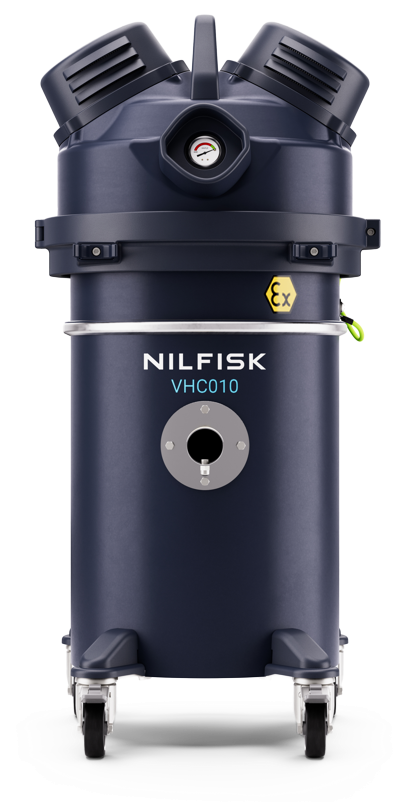 HEPA H14
4081701910
All versions of VHS010
Standard
107419592
VHC010 Z1
5PC
Dust Bag System
4089101208
VHC010 Z1 DBS
5PC
Safe Bag System
4089101209
VHC010 Z1 SBS
5PC
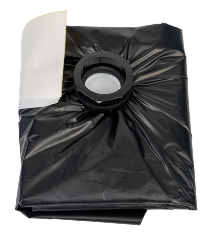 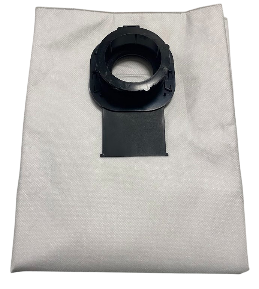 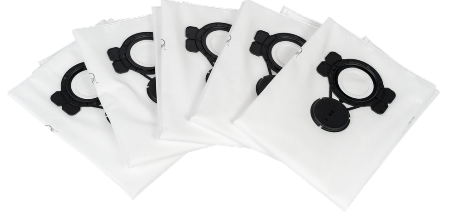 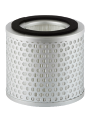 HEPA14 spare filter: 4081701910 (only filter) 
5 PC fleece filter: 107419592 (standard models)
5 PC fleece filter + guillotine valve 4089101208 (standard models only) 
5 PC safe bag system: 4089101209 (SBS models only)

* Refer to user manual and spare part list for maintenance and spare kits
20
COMPANY CONFIDENTIAL
VHC011 Z1 EXA filters
VHS011 LC Z22 EXA / C2D2 and VHS011 LC ACD
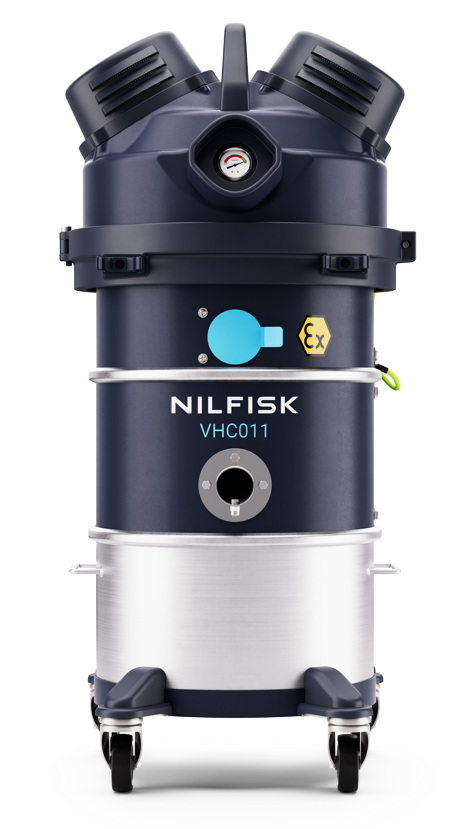 HEPA H14
4081701910
Included in VHC011 AU versions
Standard
4081701855*
VHC011
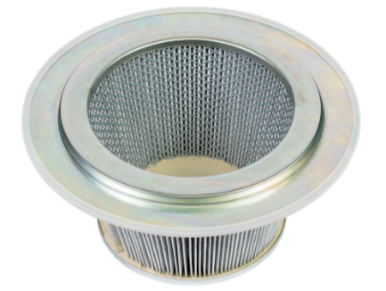 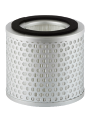 HEPA14 spare filter: 4081701910
Primary Filter Cat. M: 4081701855
Primary Filter Cat. M PTFE: 4081701856

* Refer to user manual and spare part list for maintenance and spare kits
21
COMPANY CONFIDENTIAL
5
Marketing material
22
COMPANY CONFIDENTIAL
VHC010/011 – Dealer Package
You can find the Dealer Package on the 
Dealer Portal
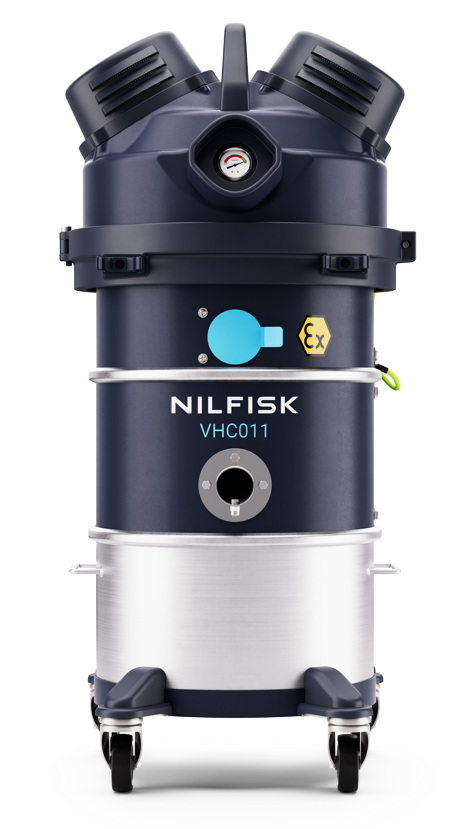 Brochure 
Factsheet
Instructions for Use
Location Images
Main Data File
Sales Presentation
Spare Parts
Renders
Dealer package
23
COMPANY CONFIDENTIAL
6
Technical specification
24
COMPANY CONFIDENTIAL
Technical data EU-UK
Mini IVS compressed
25
COMPANY CONFIDENTIAL
Technical data US
Mini IVS compressed
26
COMPANY CONFIDENTIAL
7
Naming and product hierarchy
27
COMPANY CONFIDENTIAL
Naming and product hierarchy
L3 = Compressed air

L4 = VHC01 ATEX
L5 = VHC010 ATEX
L6:	• VHC010 Z1 EXA
	• VHC010 SBS Z1 EXA
L5 = VHC011 ATEX
L6:	• VHC011 Z1 EXA
	• VHC011 Z1 EXA AU 
L5 = VHC010 EXP
L6:	• VHC010 EXP
	• VHC010 SBS EXP
L5 = VHC011 EXP
L6:	• VHC011 EXP
	• VHC011 EXP AU
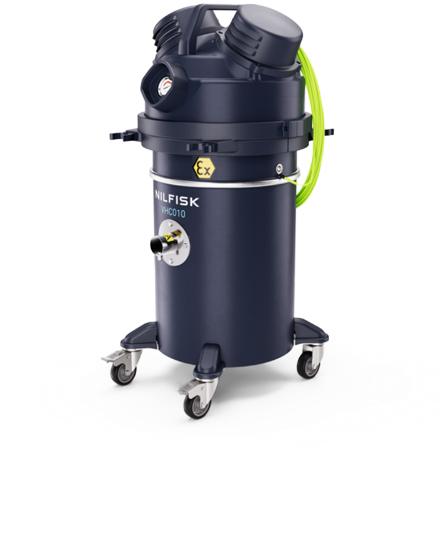 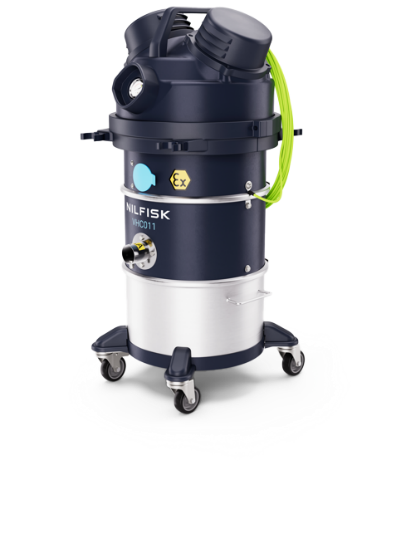 VHC010 SBS Z1 EXA
C:
compressed air driven
0: Safe disposal
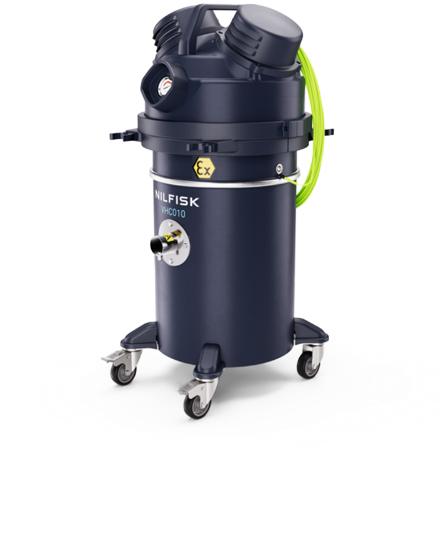 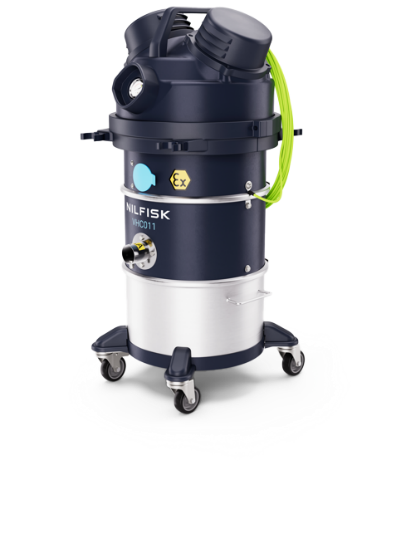 Acronyms
1: Pneumatic pump
0: 320 mm platform
VHC011 Z1 EXA
*L4 = VHC01
L5 = VHC010
L6:	• VHC010 CD
	• VHC010 CD SBS
L5 = VHC011 
L6:	• VHC011 CD
	• VHC011 CD AU
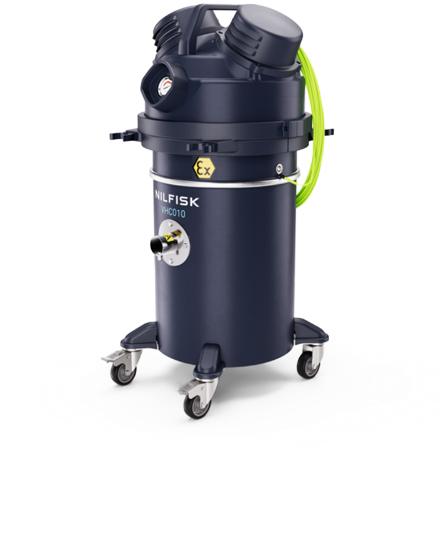 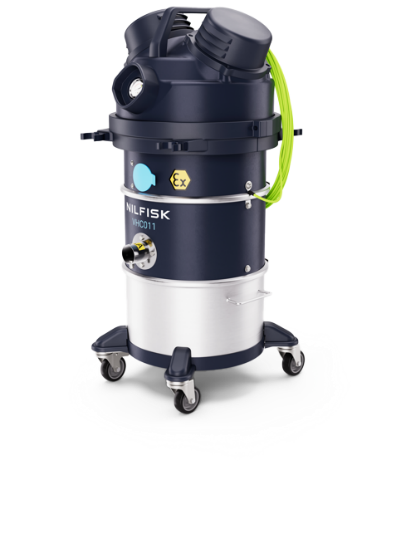 1: Pull&Clean version
C:
compressed air driven
Acronyms
1: Pneumatic pump
0: 320 mm platform
* Non HazLoc/Atex model upon request
28
COMPANY CONFIDENTIAL
PNs and versions available at launch date
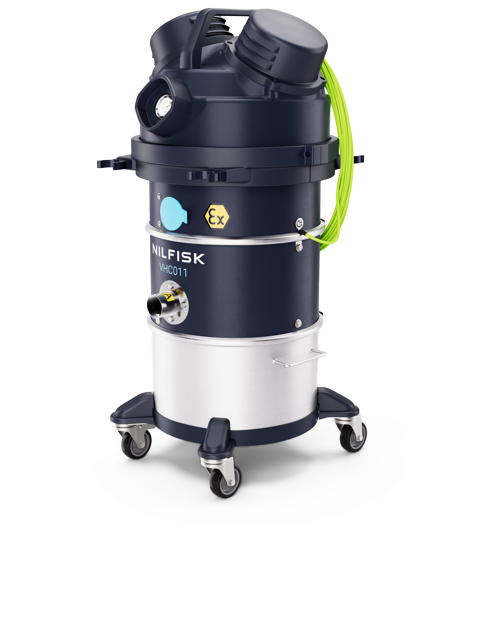 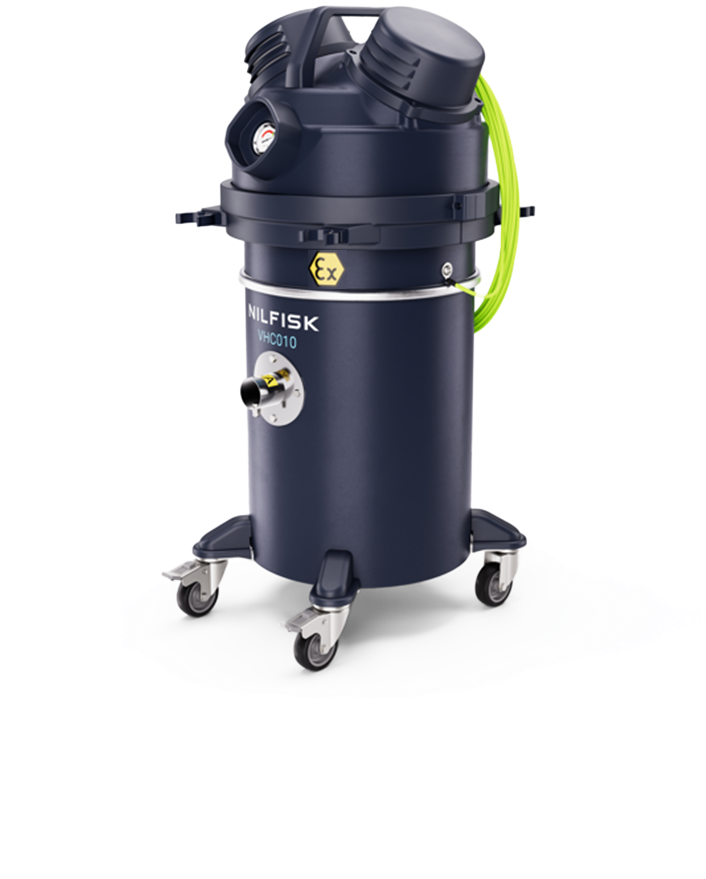 29
COMPANY CONFIDENTIAL
8
The corporate responsibility
30
COMPANY CONFIDENTIAL
The corporate responsibility
No emissions during production
Recyclable metal and parts
All the parts (except for the filters) are made of recyclable materials
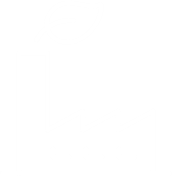 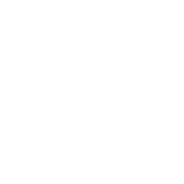 31
COMPANY CONFIDENTIAL